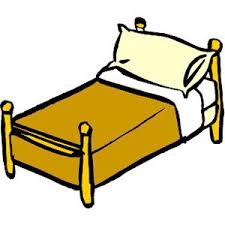 chuáng 
床
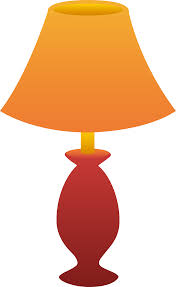 dēng 
灯
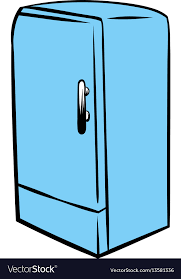 bīngxiāng 
冰箱
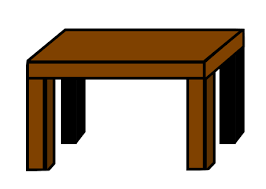 dèngzi 
凳子
[Speaker Notes: 凳子]
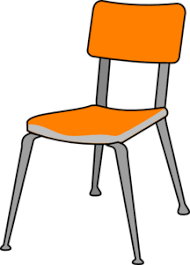 yǐzi 
椅子
zhěntou 
枕头
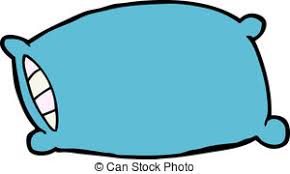 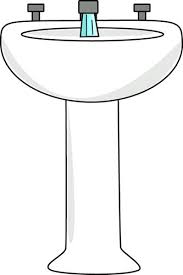 shuǐcáo 
水槽
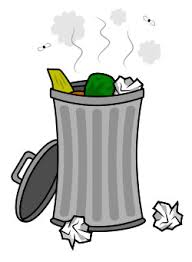 lājīxiāng 
垃圾箱
bìguì 
壁柜
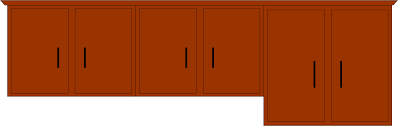 [Speaker Notes: 壁柜]
pánzi 
盘子
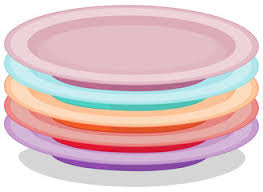 bēizi 
杯子
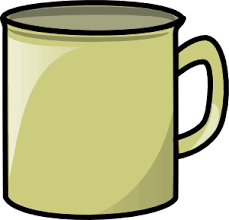 shāfā 
沙发
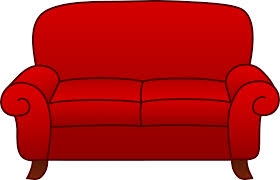 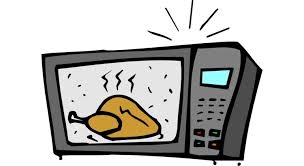 wēibōlú 
微波炉
[Speaker Notes: 微波炉]
kǎoxiāng 
烤箱
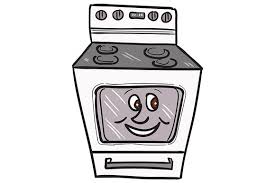 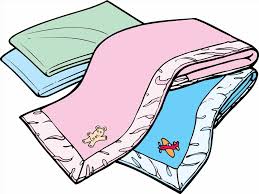 tǎnzi 
毯子
[Speaker Notes: 毯子]
cānjīn 
餐巾
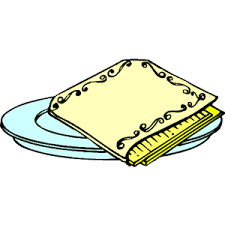 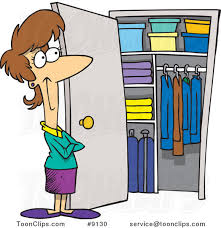 bìchú 
壁橱
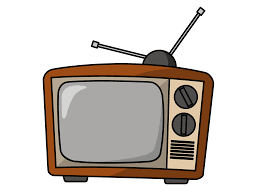 diànshì 
电视
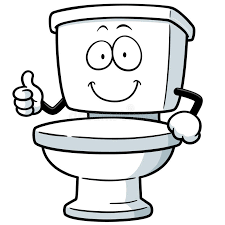 cèsuǒ 
厕所
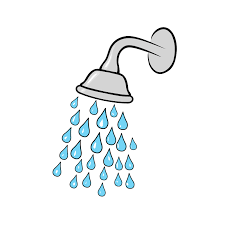 línyù 
淋浴
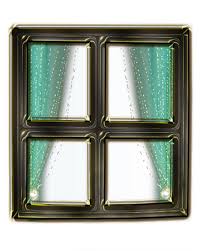 chuāngkǒu 
窗口
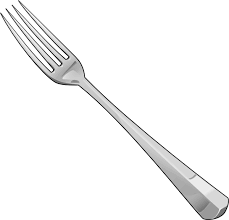 chāzi 
叉子
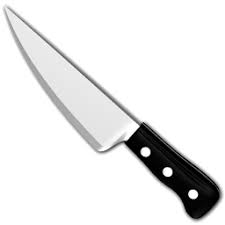 dāo 
刀
sháo 
勺
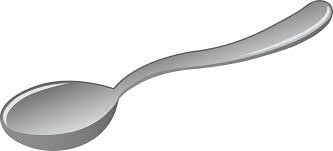 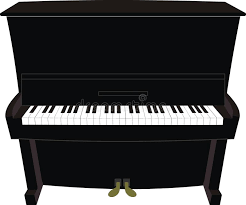 gāngqín 
钢琴